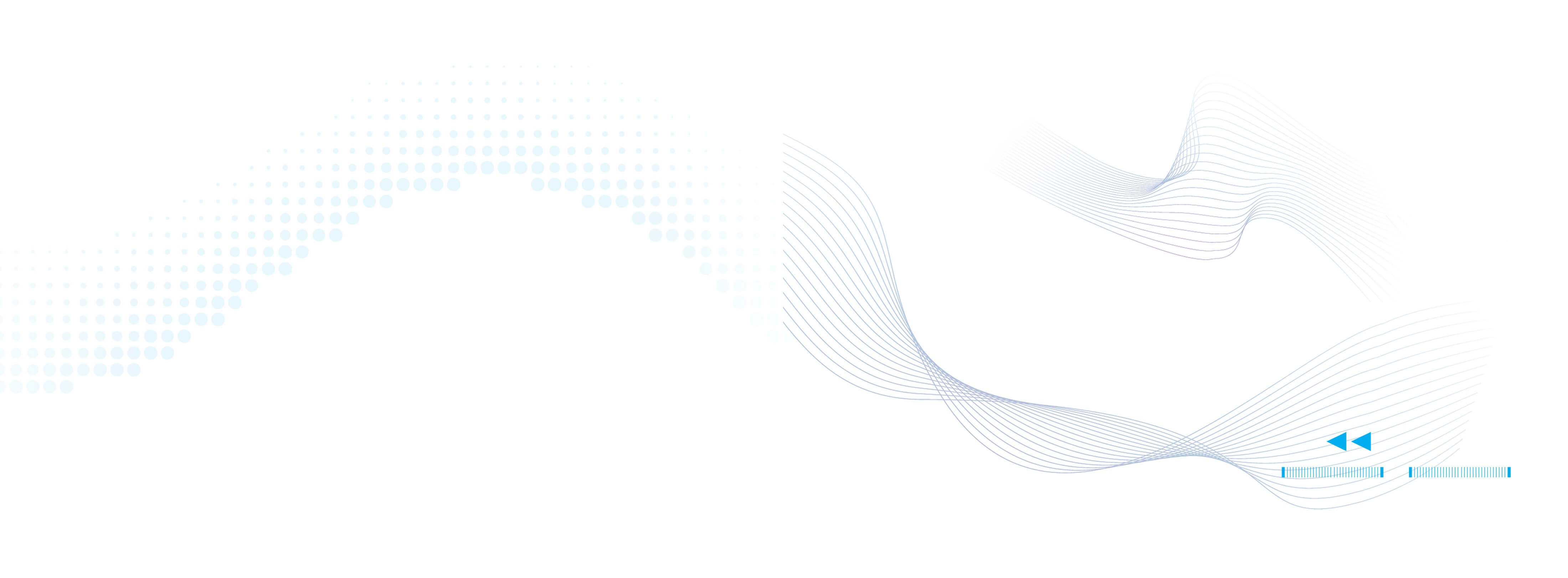 永春县留安济川350525-07-E-33地块
控制性详细规划动态维护
动态维护前后对比
永春县县留安济川350525-07-E-33地块控规动态维护前
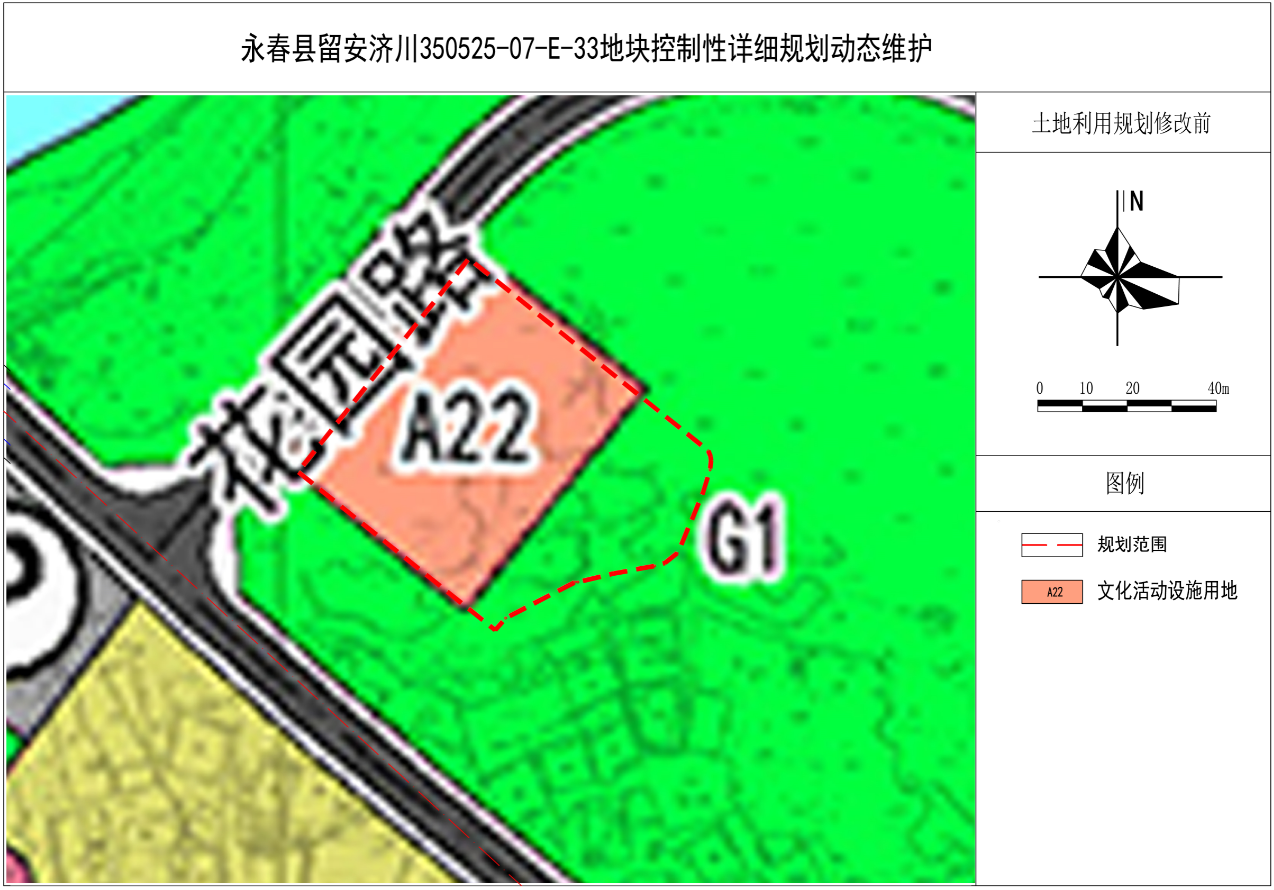 永春县县留安济川350525-07-E-33地块控规动态维护后
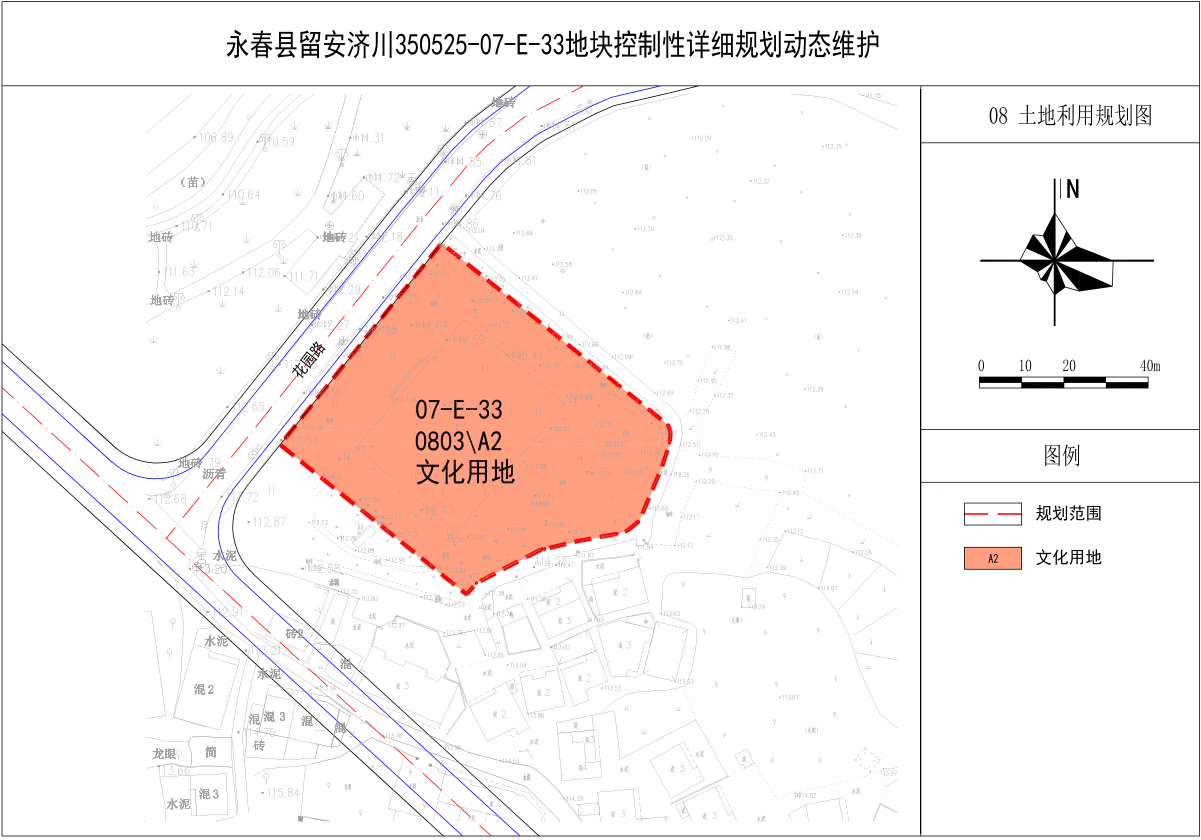